البيئات الحياتية
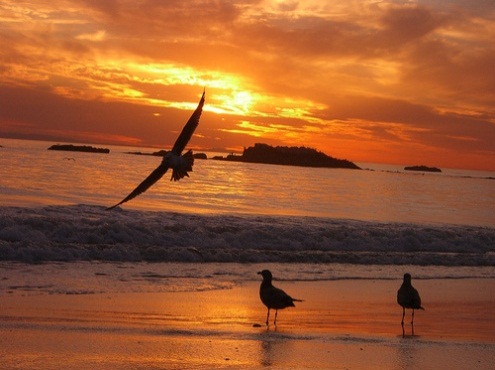 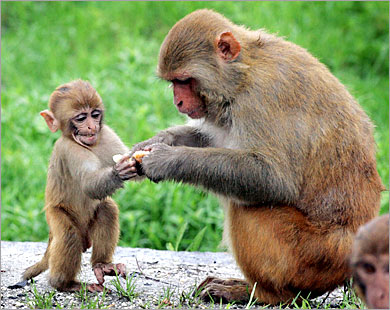 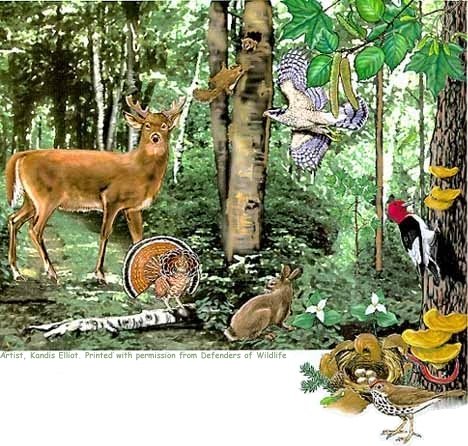 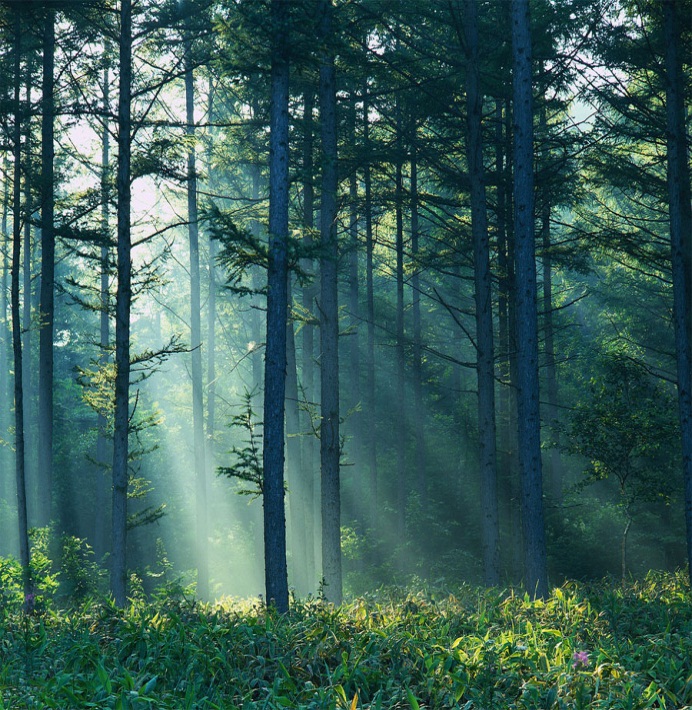 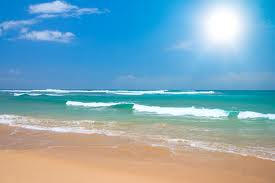 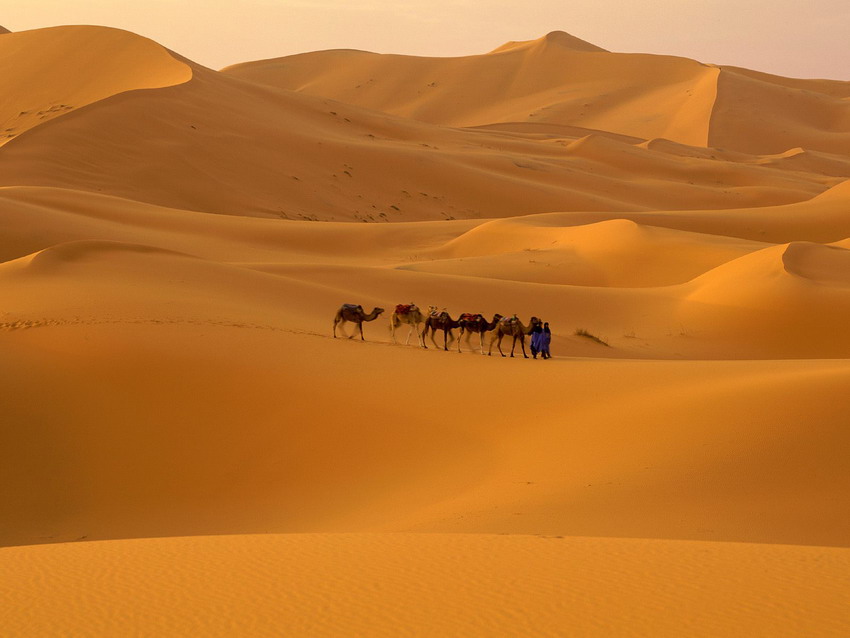 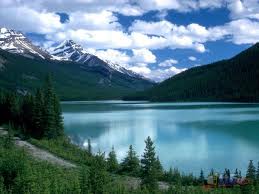 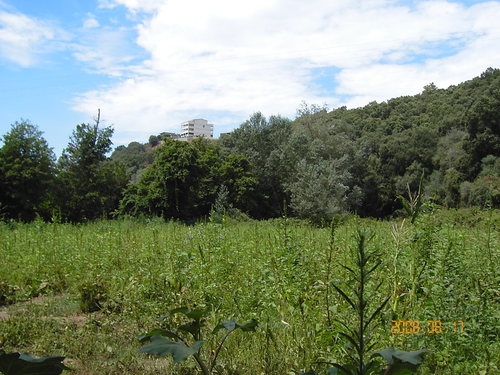 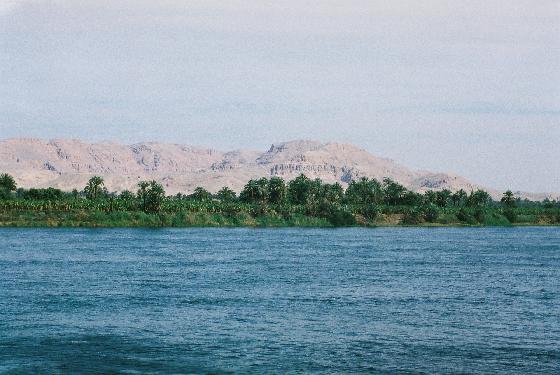 بيئات حياتية
شاطئ البحر
بحيرة
الصحراء
الغابة
حرش
نهر
البيئات الحياتية
تعريف البيئة الحياتية:
هو كل مكان تنجح أن تعيش فيه كائنات حية.
مثال: شاطئ البحر، الغابات، الانهار، الصحراء، البحيرة...
تشمل البيئة الحياتية مركبات بيئية حية، مثل: الانسان، الحيوانات والنباتات. ومركبات بيئية جامدة، مثل: ماء، هواء، ضوء، درجة حرارة.
المشترك لكل البيئات الحياتية هو: وجود مركبات بيئية جامدة وحية، تواجد علاقات بقاء بين الكائنات الحية المختلفة.
اسم البيئة الحياتية
الصحراء
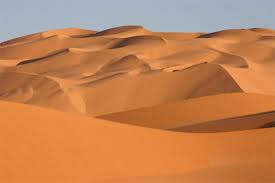 المنطقة الموجودة فيها البيئة الحياتية
تتواجد في النقب
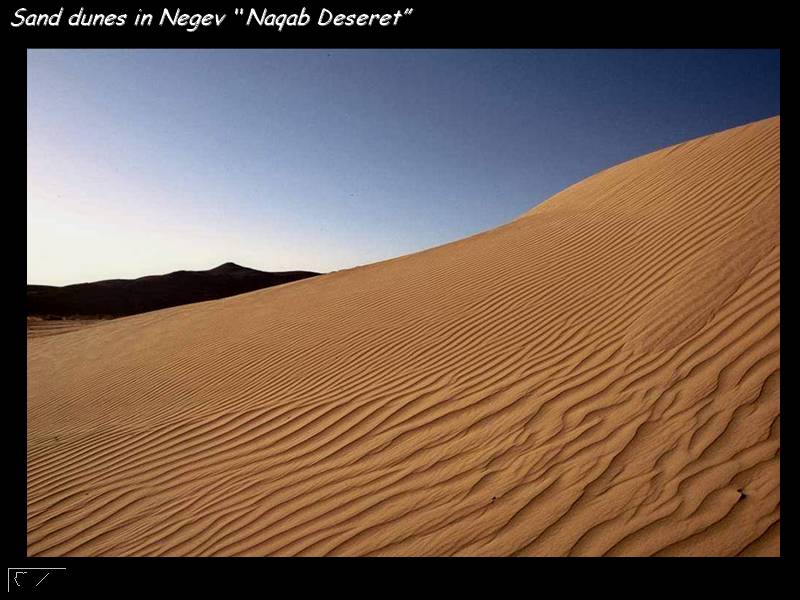 مميزات المركبات البيئية الجامدة في البيئة: 
درجة الحرارة عالية جدا تقريبا في كل الفصول.
تتواجد المياه بكمية قليلة جدا.

المركبات البيئية الحية في البيئة :
جمل
افعى
عقارب
ثعلب الصحراء
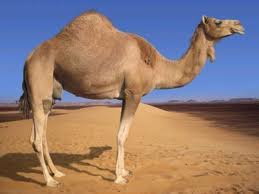 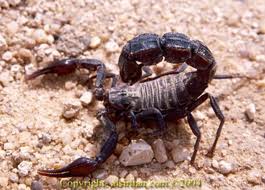 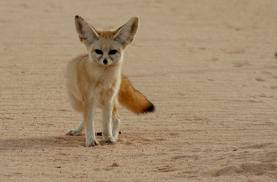 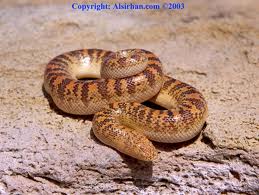 الصحراء
مناطق جافة وحارة تقريبا كل أيام السنة، يكون الليل باردا، تهطل كميات قليلة من الأمطار لذلك تكون النباتات قليلة جدا.
تتواجد في الصحراء كميات قليلة 
من مياه الشرب. يساعد مبنى جسم 
الجمل وسلوكه التأقلم للظروف 
السائدة في الصحراء.
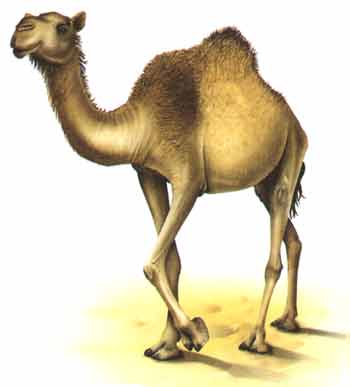 اكتب بجانب كل جملة ملائمة مبنى الجسم، أو ملائمة السلوك:
1. أرجل الجمل طويلة وتُبعد جسمه عن الأرض الساخنة. __________2. أطراف أرجل الجمل خُف واسعة تمنع غروزه في الرمال. __________3. في الشتاء يكون شعر الجمل كثيف، أما في الصيف فإنه يكون قليلا. ___________4. الرموش والشعر في الأذن تمنع دخول الرمال. __________5. يرعى الجمل في ساعات الصباح الباكرة أو قبل المساء. ___________
ملائمة مبنى الجسم
ملائمة مبنى الجسم
ملائمة مبنى الجسم
ملائمة مبنى الجسم
ملائمة السلوك
المناطق المعتدلة
الظروف الطبيعية الجامدة تتغير خلال أيام السنة، تهطل الأمطار والثلوج في فصل الشتاء ودرجة الحرارة تنخفض .
مقابل ذلك فإن فصل الصيف يكون جافا نسبيا ودرجات الحرارة ترتفع خلال النهار .
الكائنات الحية التي تعيش في هذه المناطق تتمتع بصفات خاصة تمكنها من التأقلم مع ظروف المنطقة المتغيرة .
تعيش البُركة في أوروبا، في الشتاء البارد تتجمد مياه البحيرات والبرك ولذا ترحل البرُكة جنوبا الى المناطق الأكثر دفئا. أرجل البركة مثل المجذاف وبين أصابعها توجد شرائح لحمية. منقارها مسطح تستعمله كمصفاة عند اصطياد الأسماك .

أجب على الأسئلة التالية: 
1. انسخ جمل من النص تدل على ملائمة جسم البرُكة للبيئة الحياتية؟ 
2. اكتب تصرف سلوكي للبرُكة من أجل التأقلم مع بيئتها الحياتية.
3. لماذا تهاجر (ترحل) البرُكة الى المناطق الجنوبية في فصل الشتاء؟
4. كيف تستطيع البرُكة السباحة في الماء دون ان تتبلل ؟
مناطق استوائية 
 
تسود في هذه البيئة كل أيام السنة درجة حرارة دافئة ولطيفة وتسقط الأمطار كل الأيام .
المركبات الجامدة مريحة جدا للكائنات الحية ولذا فإن العديد منها يتواجد وبكثرة في منطقة خط الاستواء.
يعيش قرد العنكبوت في الغابات كثيفة الأشجار ,يقضي حياته على أغصان الأشجار يتغذى على الفواكه والحشرات التي يجدها على الأغصان .
للقرد ذيل طويل يستعمله للامساك بالأغصان والتحرك بأمان وبسرعة من غصن الى غصن .
أجب على الأسئلة التالية:
كيف يساهم مبنى جسم القرد العيش في بيئة متشابكة الأشجار ؟
 اذكر مركبات بيئية استوائية
 تساعد العديد من الكائنات الحية 
العيش فيها ؟
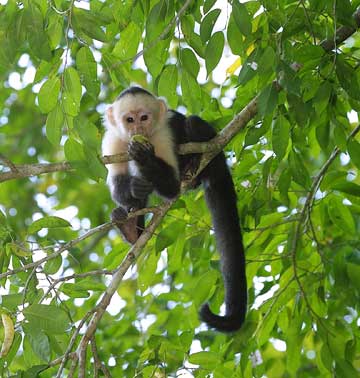 القطب المتجمد 


تسود في هذه المنطقة درجات حرارة منخفضة جدا معظم أيام السنة. عند ارتفاع درجة الحرارة لبضع أسابيع، المياه المتجمدة تنصهر. تنجح أصناف قليلة من الكائنات الحية العيش والتأقلم في هذه المنطقة المتجمدة. يعيش الدب في بيئة يكون الشتاء فيها باردا وطويلا . يتغذى الدب على الأسماك، لحوم حيوانات وفواكه برية. 
عندما تتغطى الأرض بطبقة ثلوج ومياه الأنهار تتجمد فإن أصناف قليلة من الكائنات الحية تبقى فعالة . يدخل الدب في سبات شتوي في هذه الفترة لا يحتاج للغذاء لأنه يستغل مخزون الدهون المتراكمة في جسمه وهكذا ينجح بالتأقلم مع ظروف المنطقة القاسية.
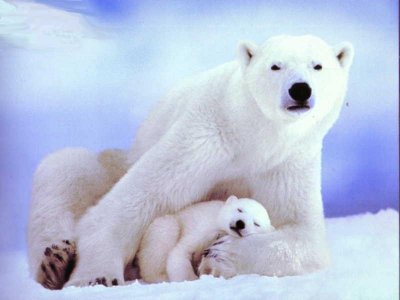 أجب على الأسئلة التالية:
ما المقصود بظروف المنطقة القاسية ؟
2. اكتب المركب البيئي الحي الذي يقل في فصل الشتاء في القطب المتجمد ؟
3. كيف ينجح الدب بالتأقلم في هذه المنطقة الباردة ؟ اختر الإجابة الصحيحة .
       أ. يكسو جسم الدب فروه بيضاء تحميه من البرد الشديد
      ب. ينام الدب لمدة أشهر حتى تنصهر الثلوج وتظهر بعض الكائنات 
          الحية.     
      ج. طبقة الدهون السميكة التي تغطي جسمه 
          حتى أقدامه تحميه من البرد الشديد
       د. كل الإجابات صحيحة.
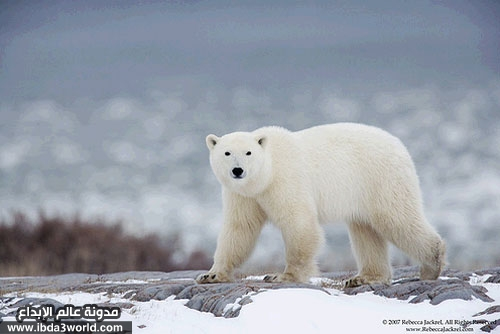 البيئة الحياتية        ضفة نهر
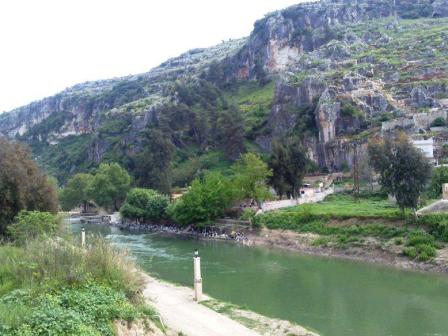 المنطقة الموجودة فيها
ممكن ان تكون هذه البيئة في مناطق عديدة مثل:
الجليل الاعلى
النقب
غور الاردن
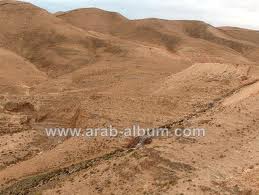 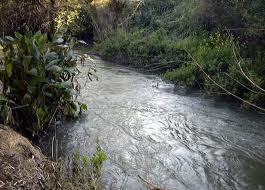 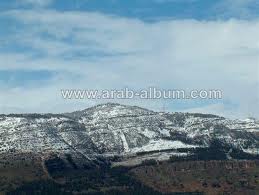 المركبات الحية في البيئة:
اشجار       
نباتات
حشرات
زواحف
اسماك
مميزات المركبات الجامدة في البيئة:
الضوء  قليل او كثير بحسب المنطقة.
حجار او صخور.
التربة رطبة.
ماء
هواء نقي
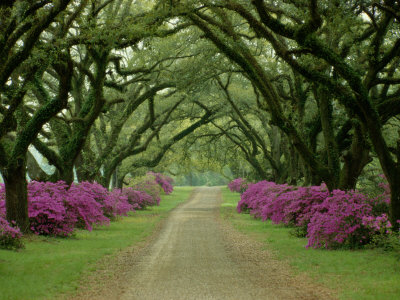 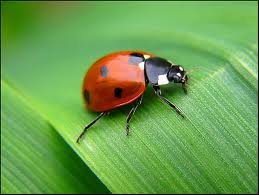 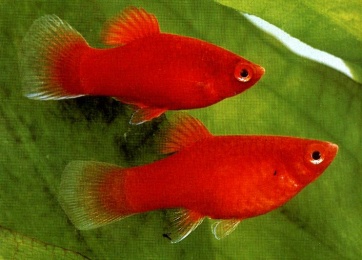 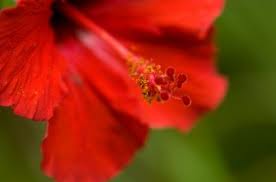 المرجان يواجه خطر الانقراض بسبب النشاط الانساني
تأثير الانسان على البيئات الحياتية
إن الانسان يؤثر سلبا على البيئات الحية، حيث يجاري التكنولوجيا ويقوم ببناء العمارات وشق الشوارع وقذف النفايات وتلويث هواء البيئات بواسطة دخان السيارات والمصانع.
هذه النشاطات سببت انقراض كائنات حية من فصيلة البرمائيات مثل: السقنقور المخطط، والهِكرس. 
بينما هناك أنواع معرضة لخطر الانقراض مثل: العلجوم والسمندر.
المحميات الطبيعية
المحمية الطبيعية هي أي منطقة جغرافية محددة المساحة تكون تحت اشراف هيئة معينة عادة وتتميز هذه المناطق بأنها قد تحتوي على نباتات أو حيوانات مهددة بالانقراض مما يستلزم حمايتها من التعدّيات الإنسانية والتلوّث بشتى الصور.
المحميات الطبيعية في اسرائيل
تم سن قانون عام 1963، في الكنيست على يد دافيد بن غوريون، والذي بموجبه أعلنت الدولة عن أماكن كثيرة كمحميات طبيعية.
وظيفة المحمية الطبيعية هي الحفاظ على قيم طبيعية محمية، هذه القيم تشمل: حيوانات، نباتات وجماد، والتي تعتبر مهمة للدولة وترى موجب حمايتها من الضرر الذي يلحقه بها الانسان أثناء أعماله التطورية.
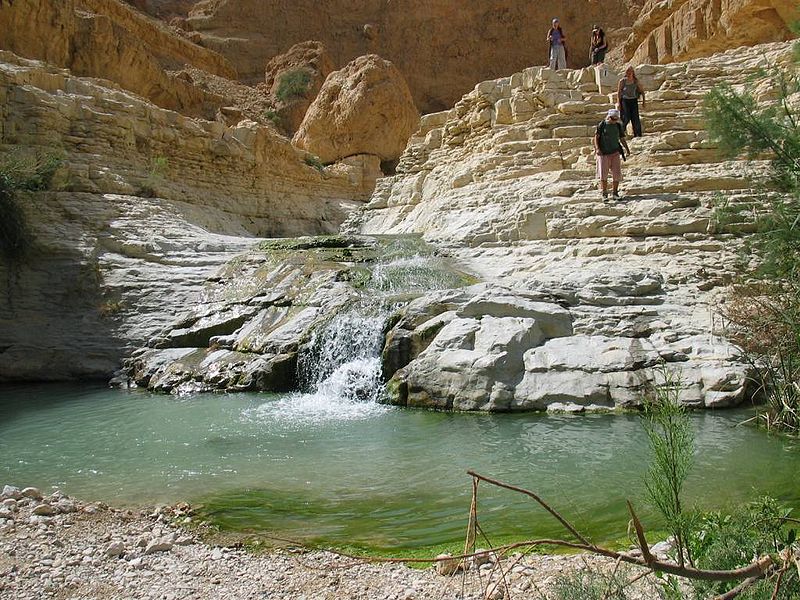 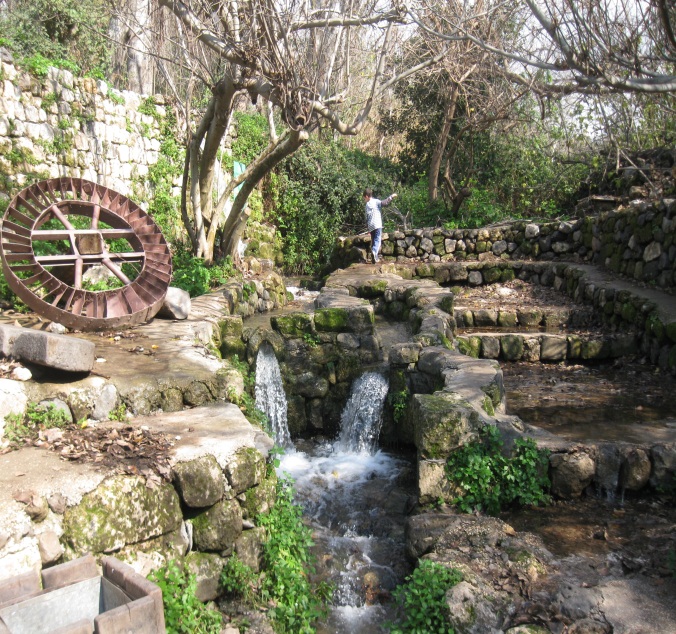 شعار المحميات الطبيعية
محمية البنياس
محمية عين جدي
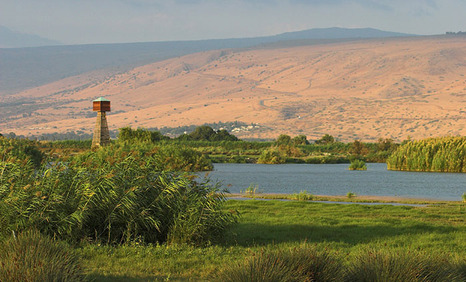 محمية الحولة